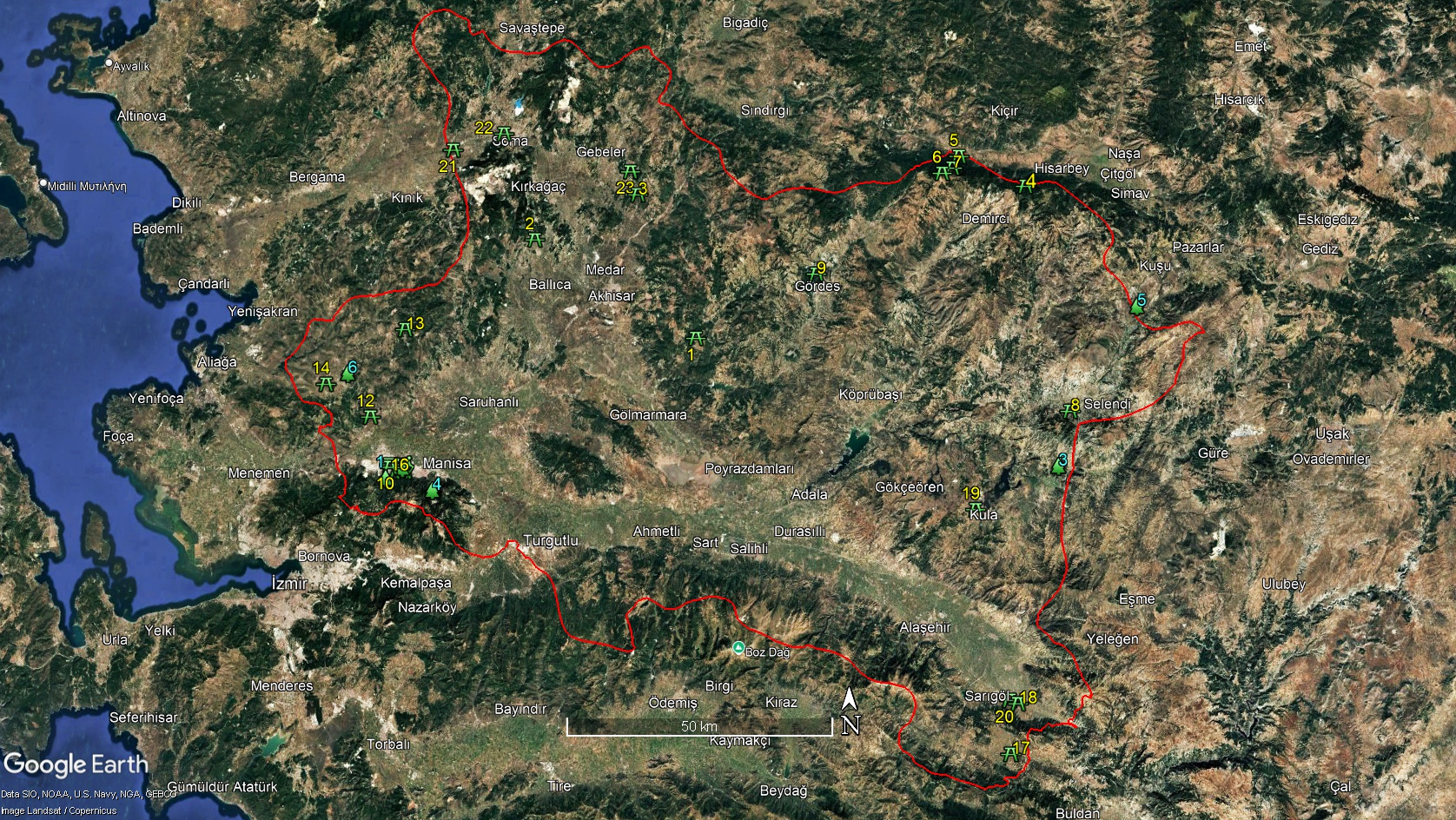 MANİSA İLİ 
ORMAN VE TABİAT PARKLARI EKO TURİZM ALANLARI
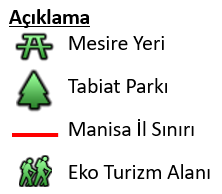 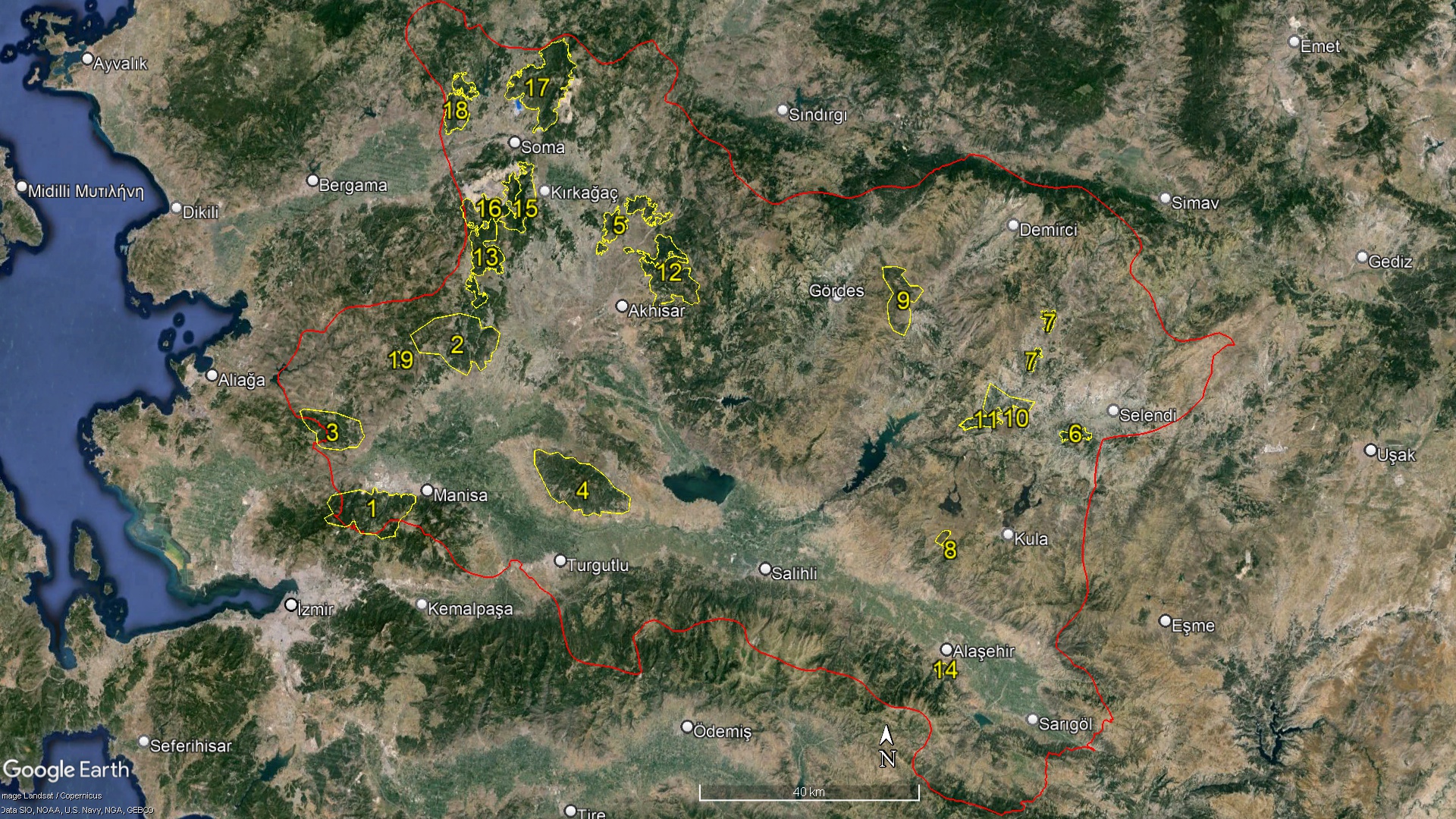 MANİSA İLİNDE GİRİŞLERİN YASAKLANDIĞI ORMAN ALANLARI
1- Sabuncubeli-Dededağı Ormanları
2- Karatepe-Sarıçam Ormanları
3- Beydere Ormanı
4- Eğrigöl-Sakarkaya Ormanları
5- Değirmen Ağaçlandırması
6- Mıdıklı Gençleştirme Sahası
7- Canşa-Ayvaalan  Ormanları
8- Esenyazı Ağaçlandırması
9- Hırkalı Ağaçlandırması
10- Encekler-Gümele Ormanları
11- Encekler Gençleştirme Sahası
12- Türkoğlu Ağaçlandırması
13- Kaydıran Ormanı
14- Evrenli Ağaçlandırma Sahası
15- Çiftlik Ormanı
16- Eğnez Ormanı
17- Şifadağ Ağaçlandırma Sahası
18- Şantiye Ormanı
19 - Demirciköy Ormanı
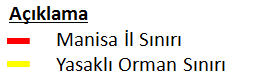